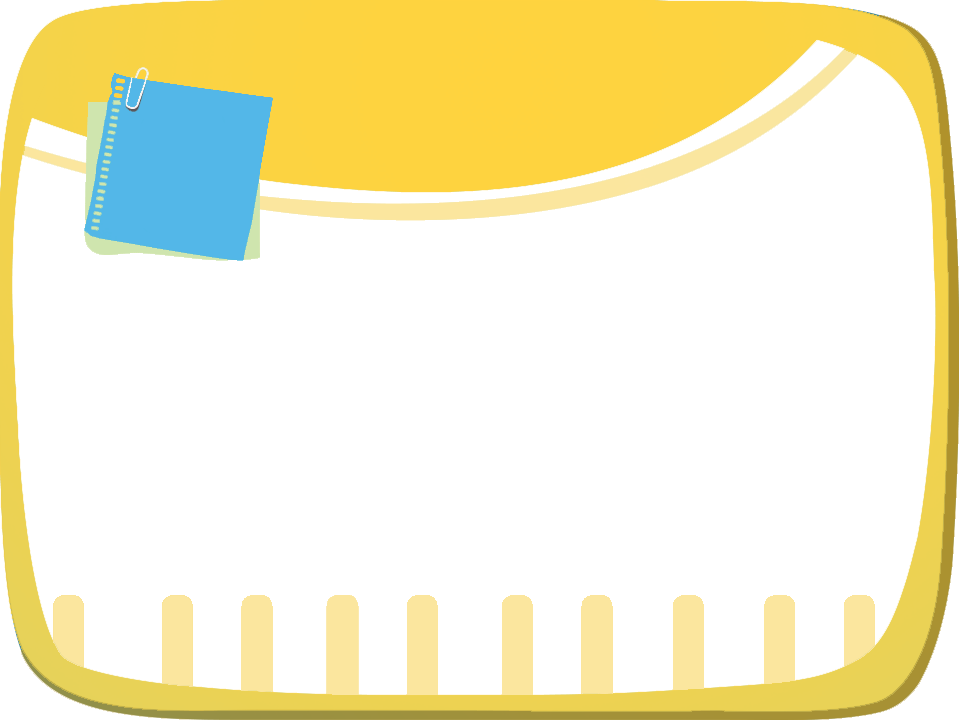 Bài
26B
Bữa cơm gia đình
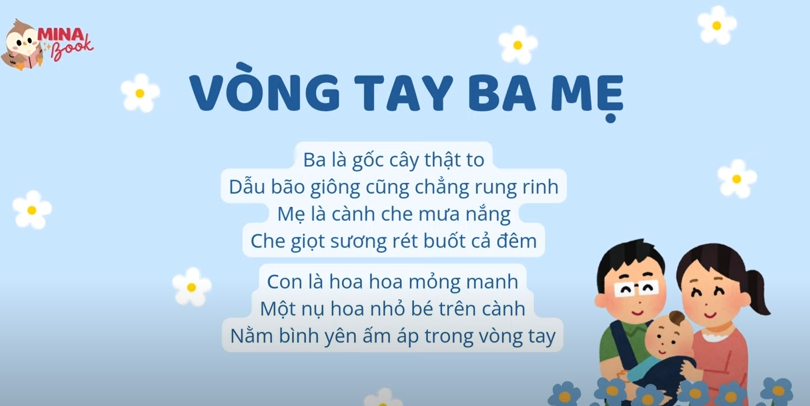 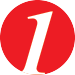 Nghe – nói
Kể cho nhau nghe về một bữa cơm gia đình.
Cháu mời ông bà ăn cơm ạ! ...
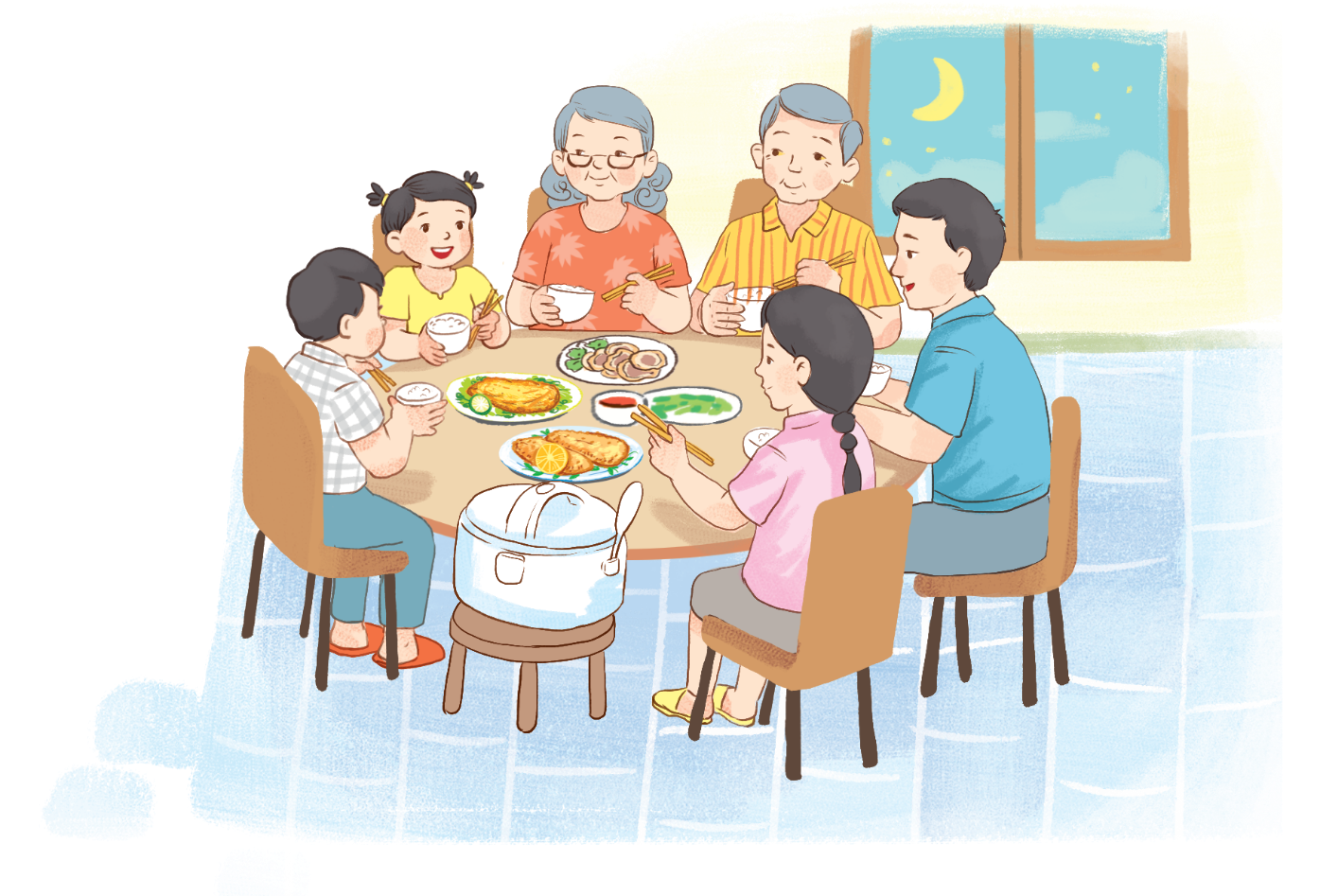 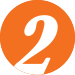 Đọc
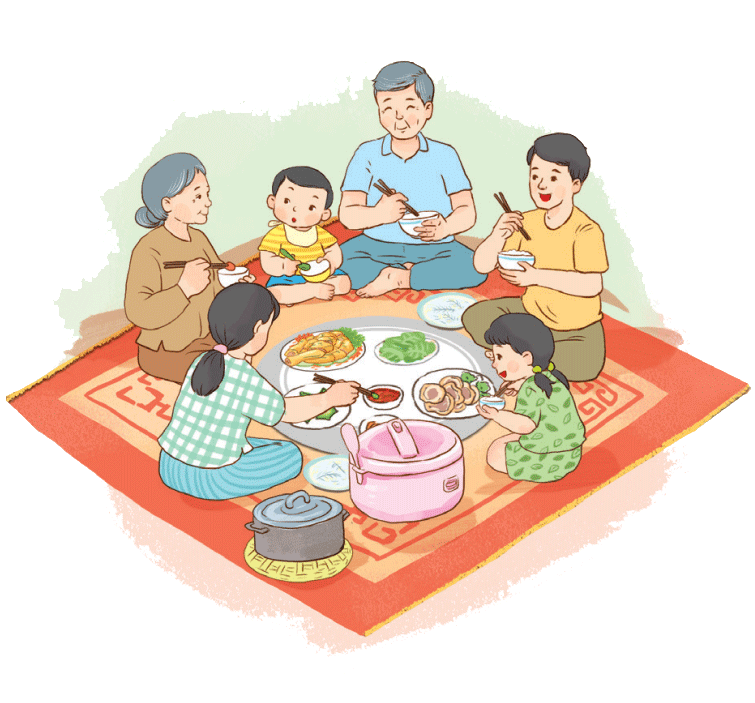 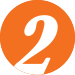 Đọc
Ăn thế nào cho đẹp?
Ăn cơm cùng gia đình là một niềm vui. Để bữa cơm gia đình thêm vui và thêm ngon, cần ghi nhớ những điều dưới đây.
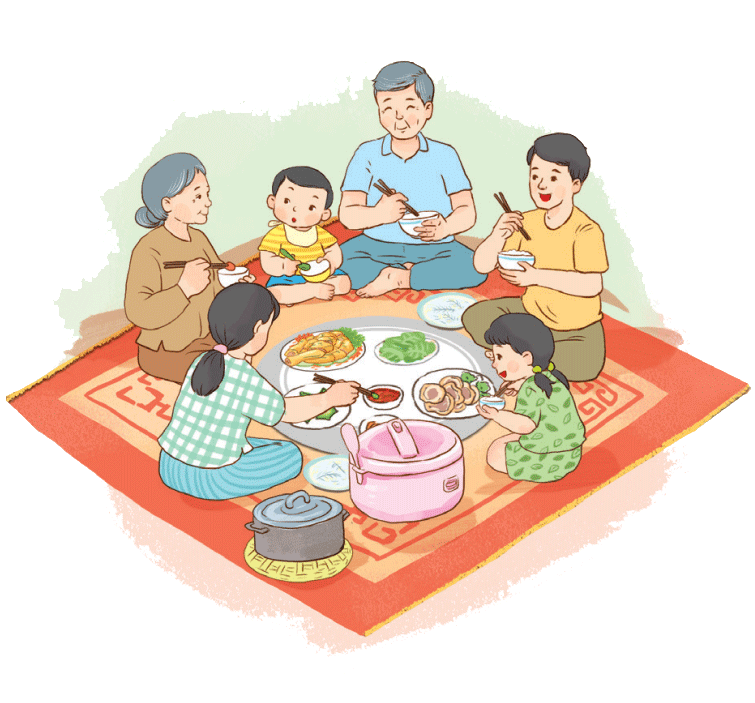 Những điều nên:
– Đợi đủ mọi người mới ăn.
– Ngồi ăn ngay ngắn.
– Ăn chậm, nhai kĩ.
2. Những điều không nên:
– Để tiếng động phát ra khi nhai.
– Dùng đũa, thìa đảo bới thức ăn.
– Ăn quá nhiều một món ăn ngon.
– Vừa ăn vừa nói chuyện liên tục.
– Để thức ăn bỏ đi bừa bãi ra mâm.
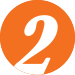 Đọc
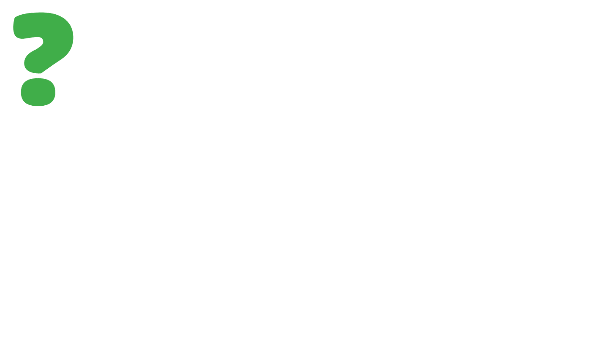 a) Đọc từng đoạn trong nhóm.
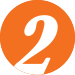 Đọc
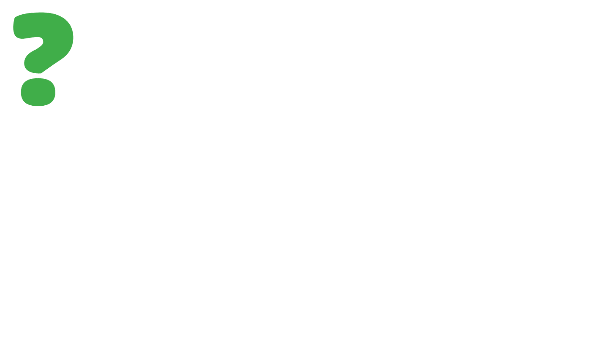 b) Nêu những điều nên hoặc không nên khi ăn.
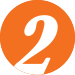 Đọc
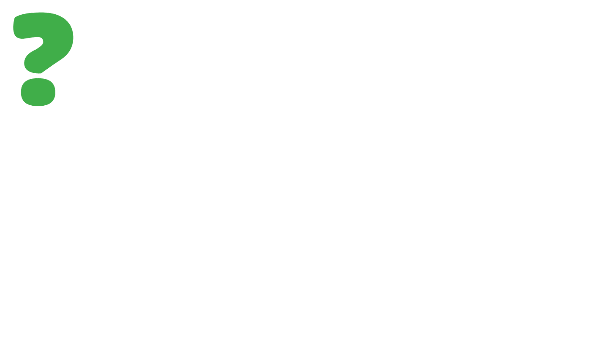 c) Theo em, còn điều gì nữa nên làm khi ăn?
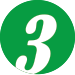 Viết
a) Nghe – viết
Ăn thế nào cho đẹp? 
– Không để phát ra tiếng động khi nhai.
– Không dùng đũa, thìa đảo bới thức ăn. 
– Không để thức ăn bừa bãi ra mâm.
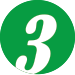 Viết
b) Thi tìm nhanh chữ viết sai.
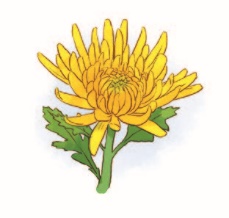 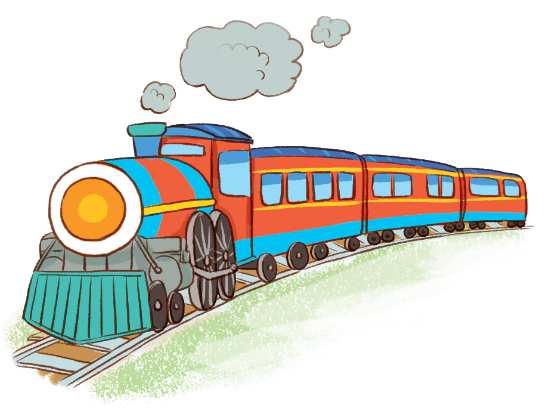 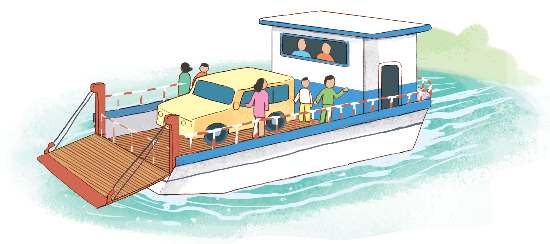 hoa cúc
tàu hỏa
qoa sông
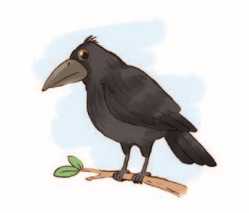 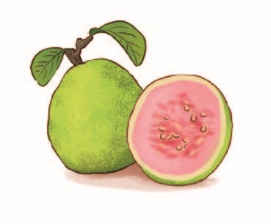 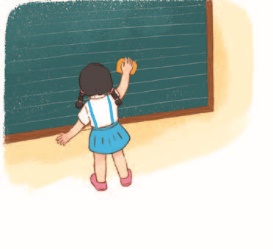 quả ổi
con qoạ
xóa bảng
Chép ba từ ngữ viết đúng vào vở.
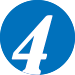 Nghe – nói
a) Nghe kể từng đoạn câu chuyện và trả lời câu hỏi.
Cò mẹ dạy con tập bay
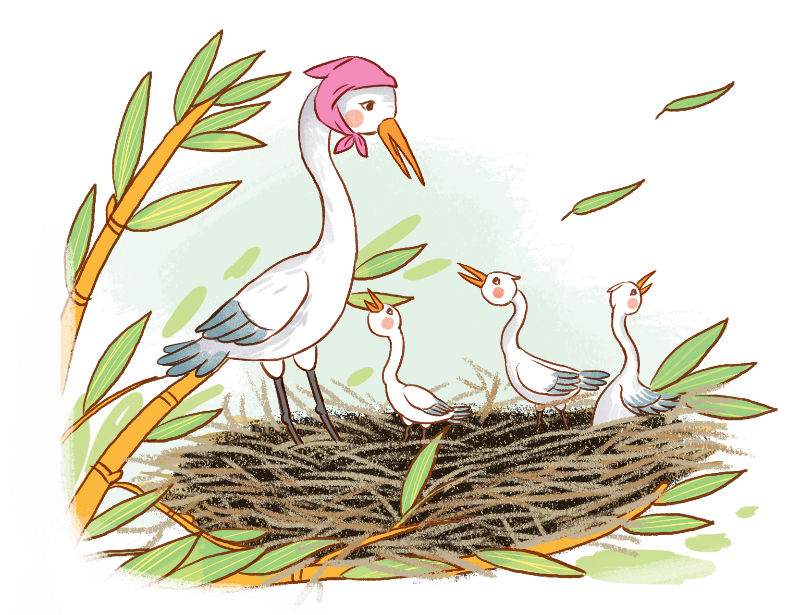 Sắp sang thu rồi...
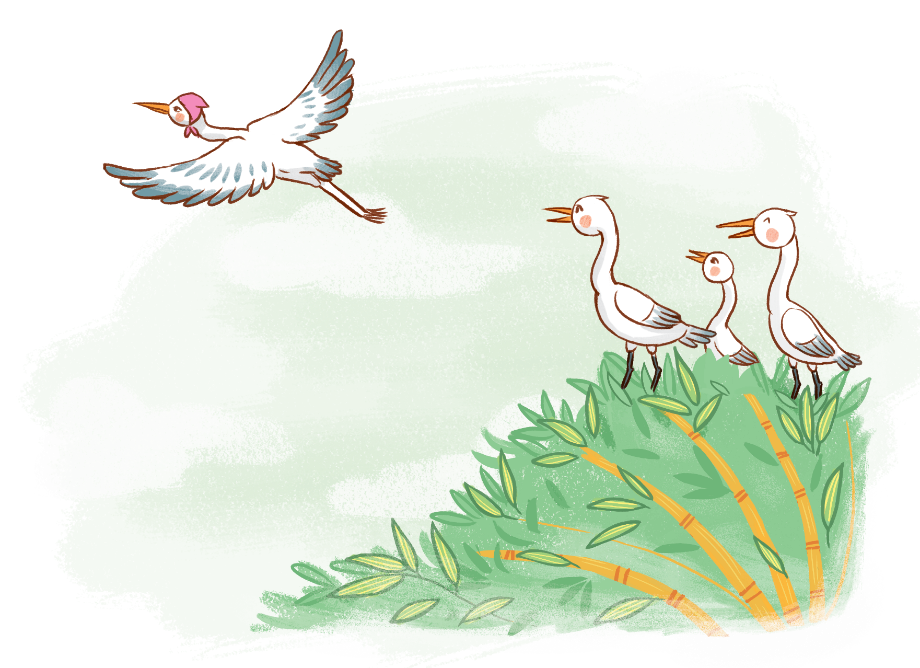 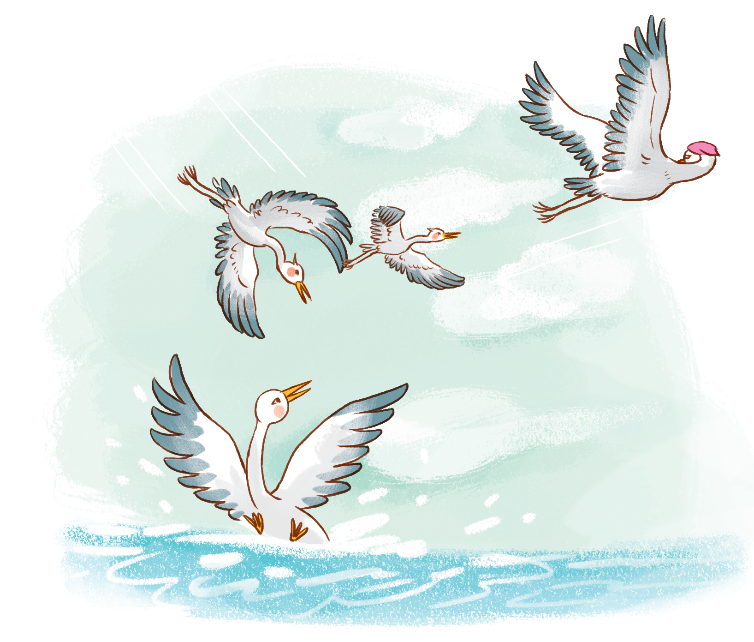 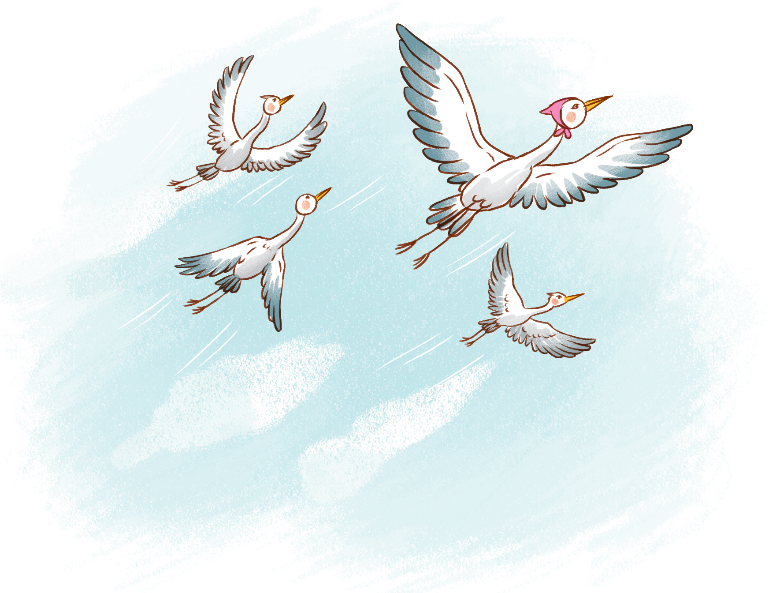 Cò mẹ dạy con tập bay
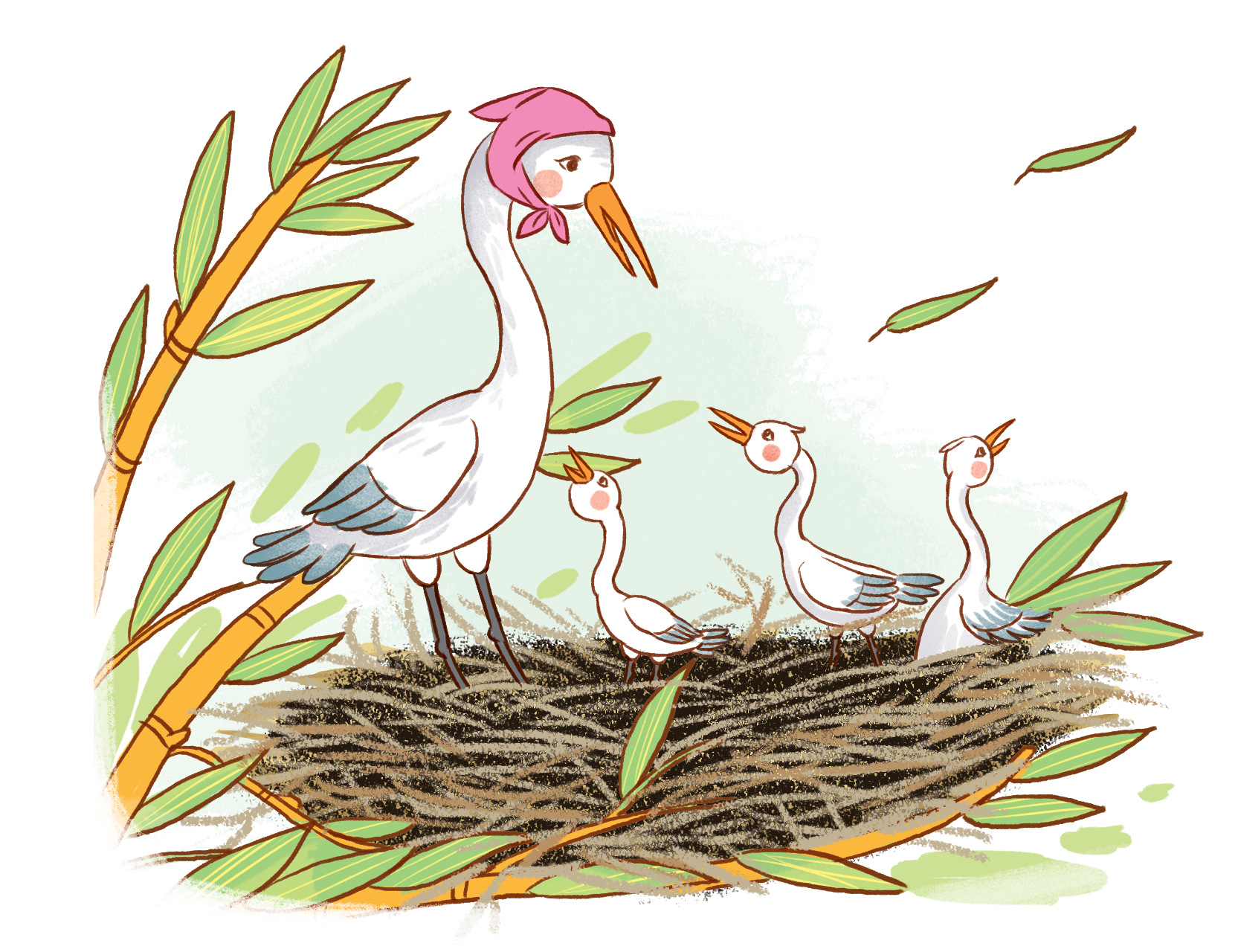 Sắp sang thu rồi...
Cò mẹ dạy con tập bay
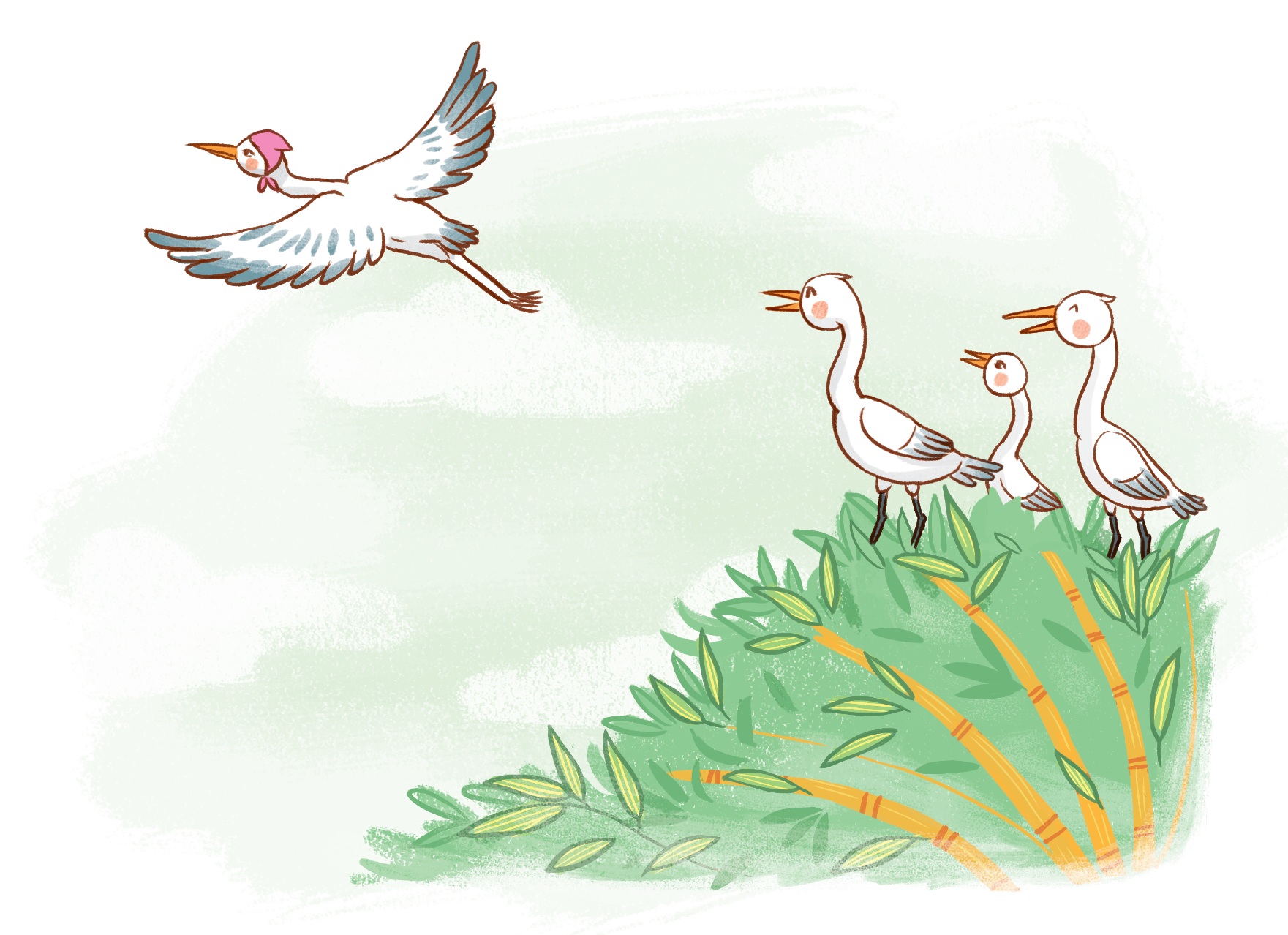 Cò mẹ dạy con tập bay
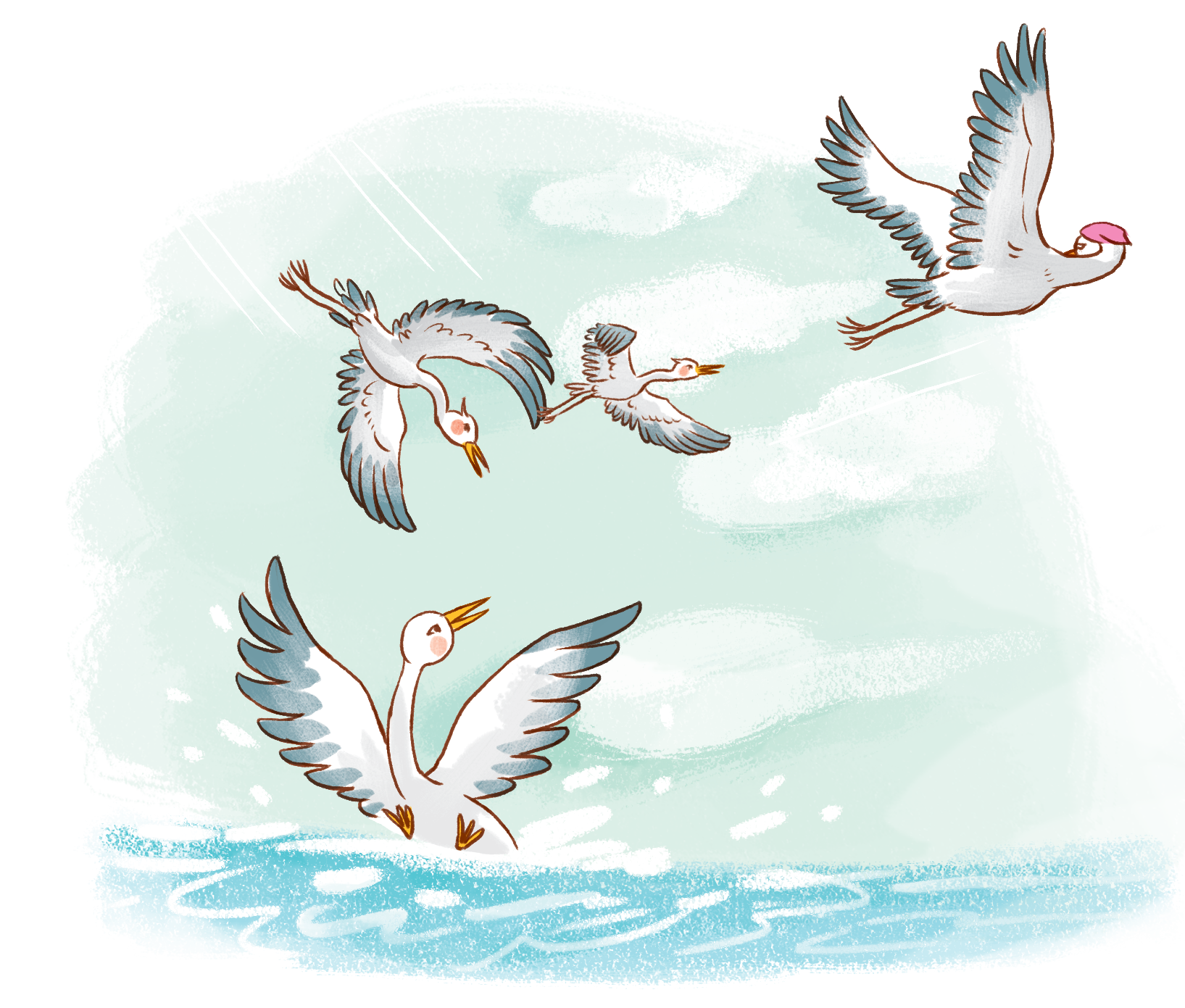 Cò mẹ dạy con tập bay
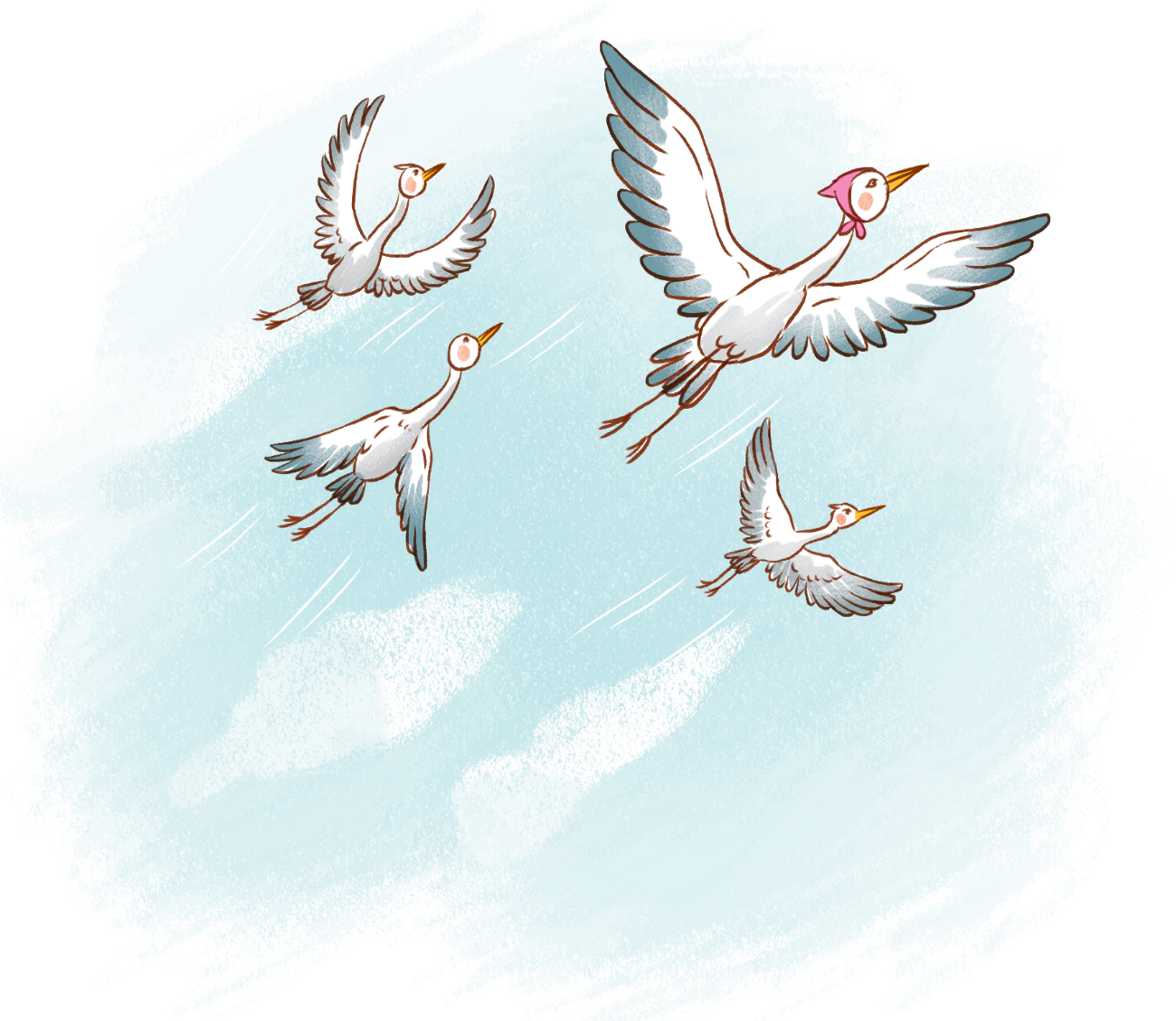 Cò mẹ dạy con tập bay
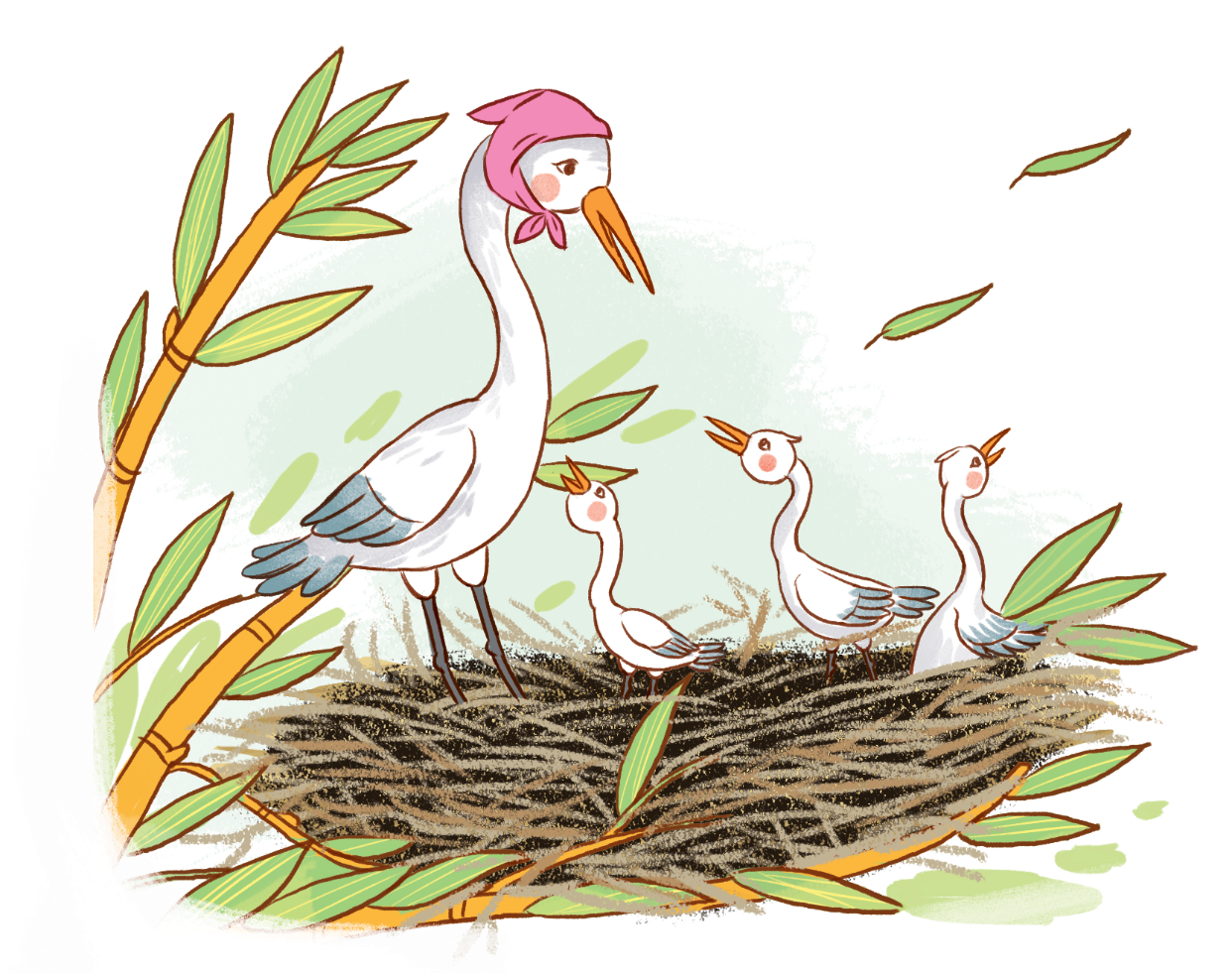 Sắp sang thu rồi...
1
Cò mẹ nói gì với đàn con?
Cò mẹ dạy con tập bay
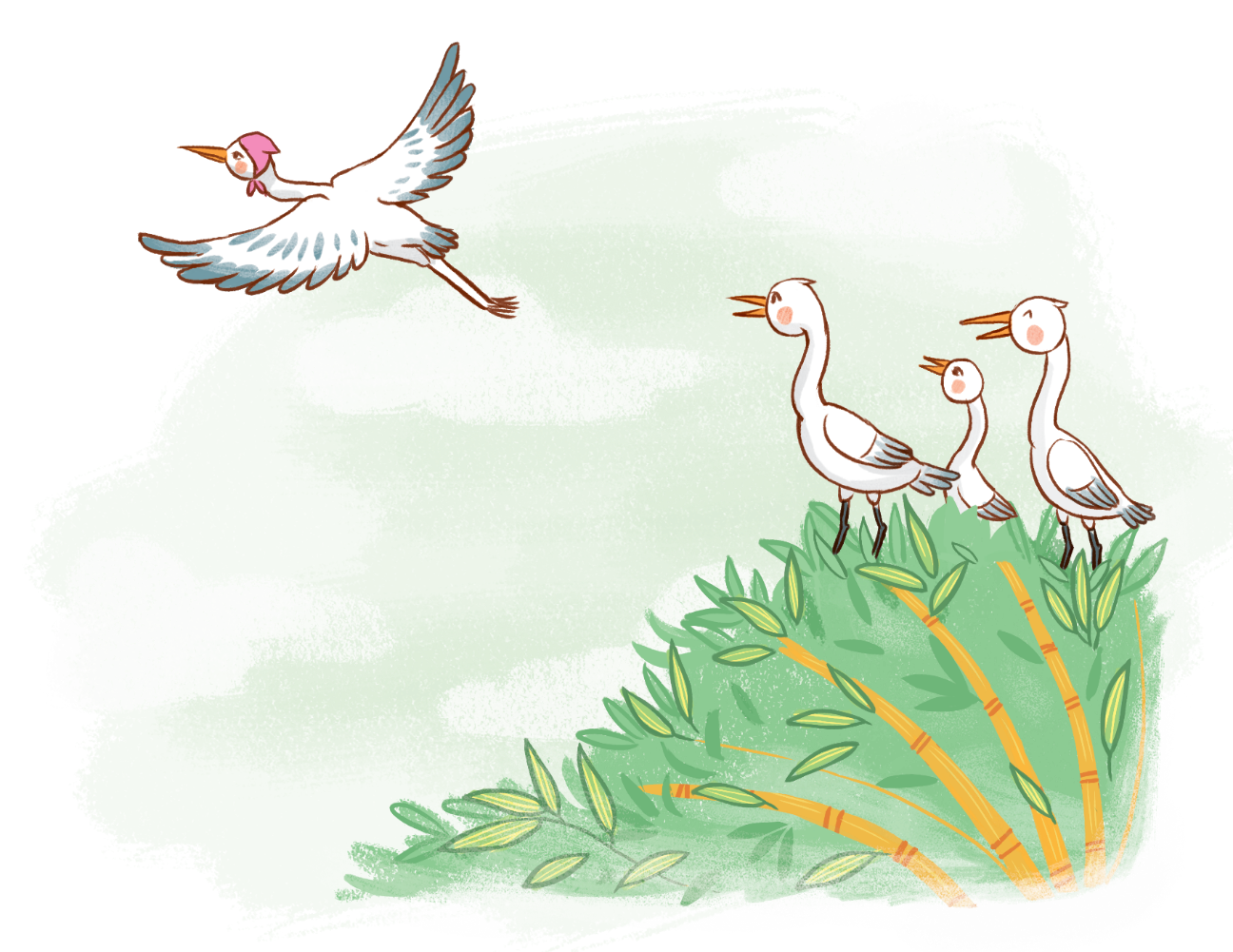 2
Cò mẹ dạy các con tập bay như thế nào?
Cò mẹ dạy con tập bay
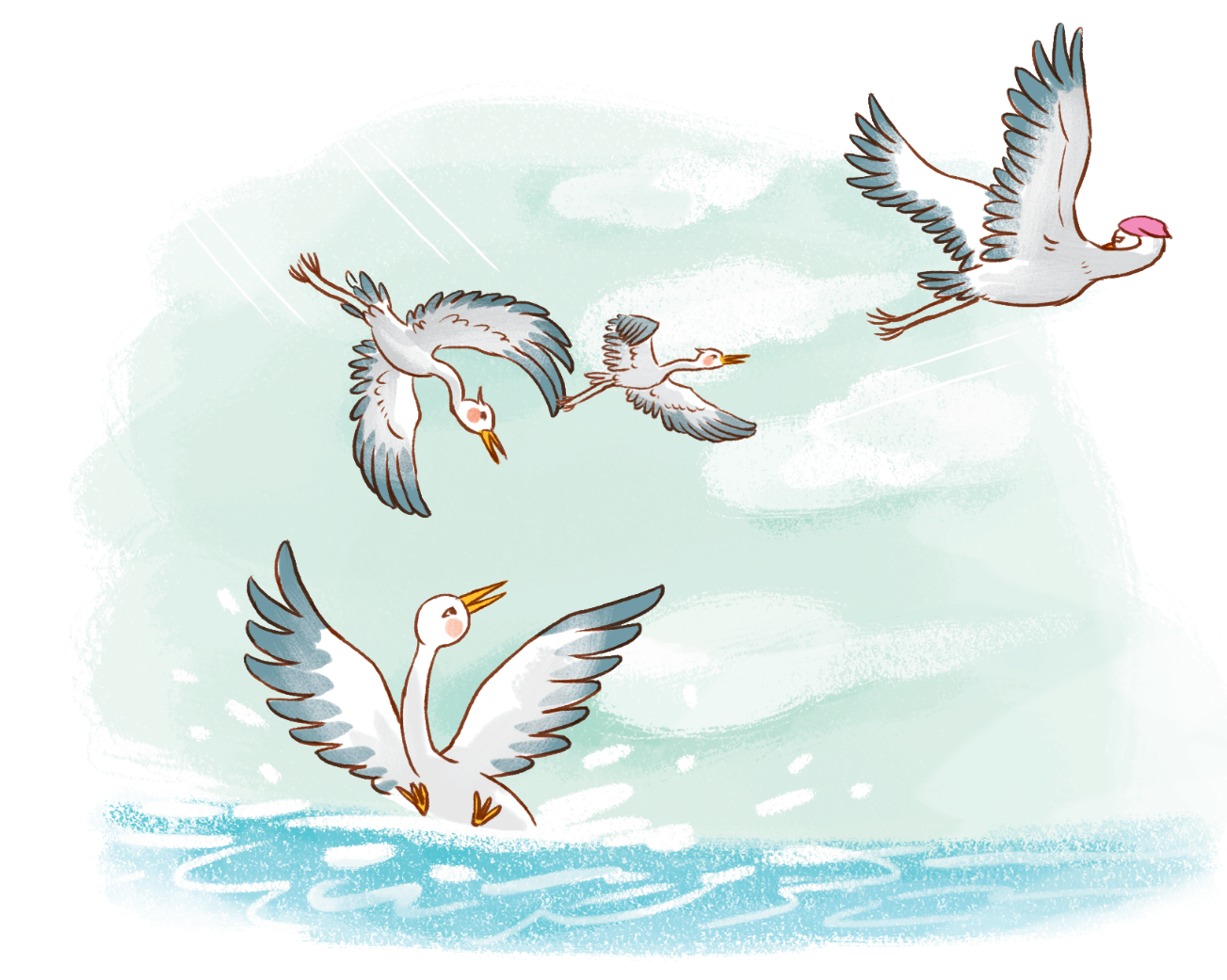 3
Cò con bị ngã nói gì với cò mẹ?
Cò mẹ dạy con tập bay
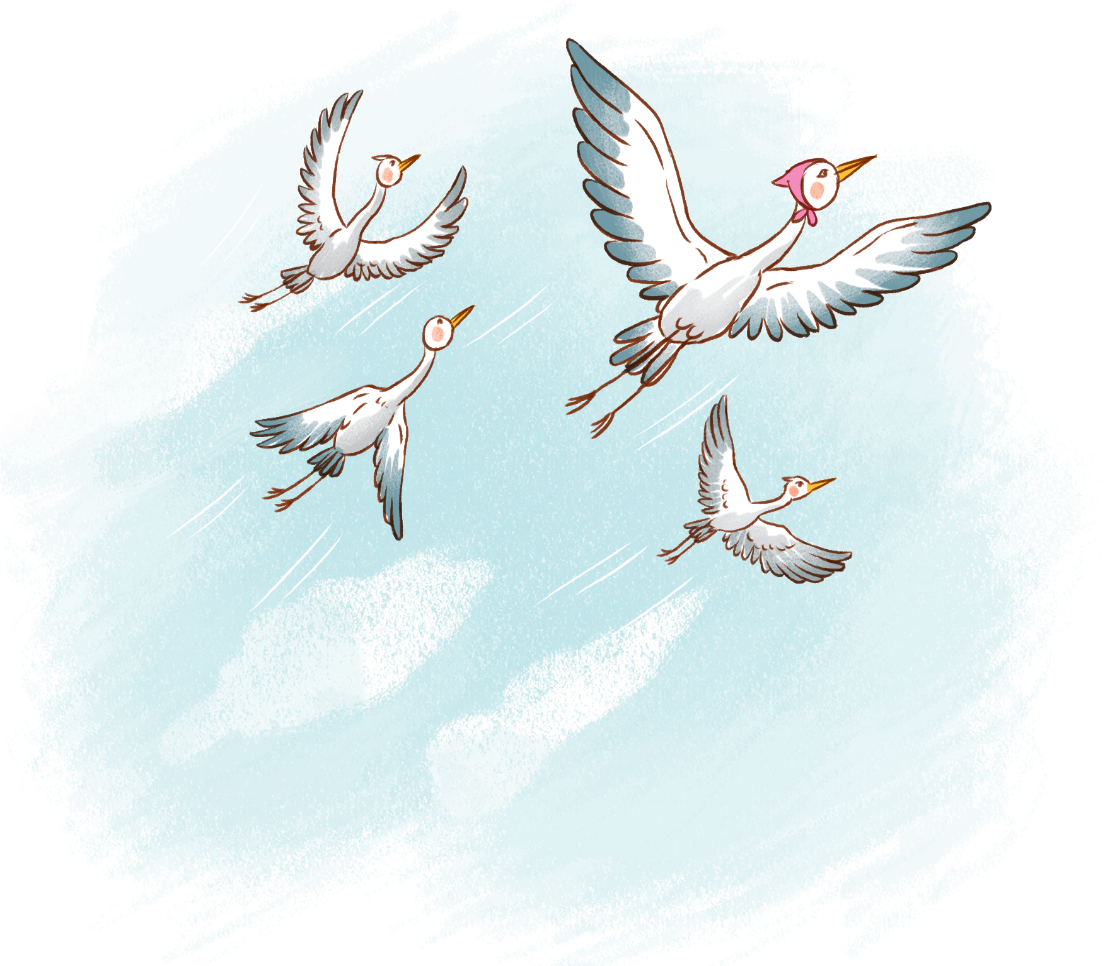 4
Vì sao chỉ sau ba ngày, cả đàn cò con biết bay?
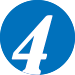 Nghe – nói
b) Kể một đoạn câu chuyện.
Cò mẹ dạy con tập bay
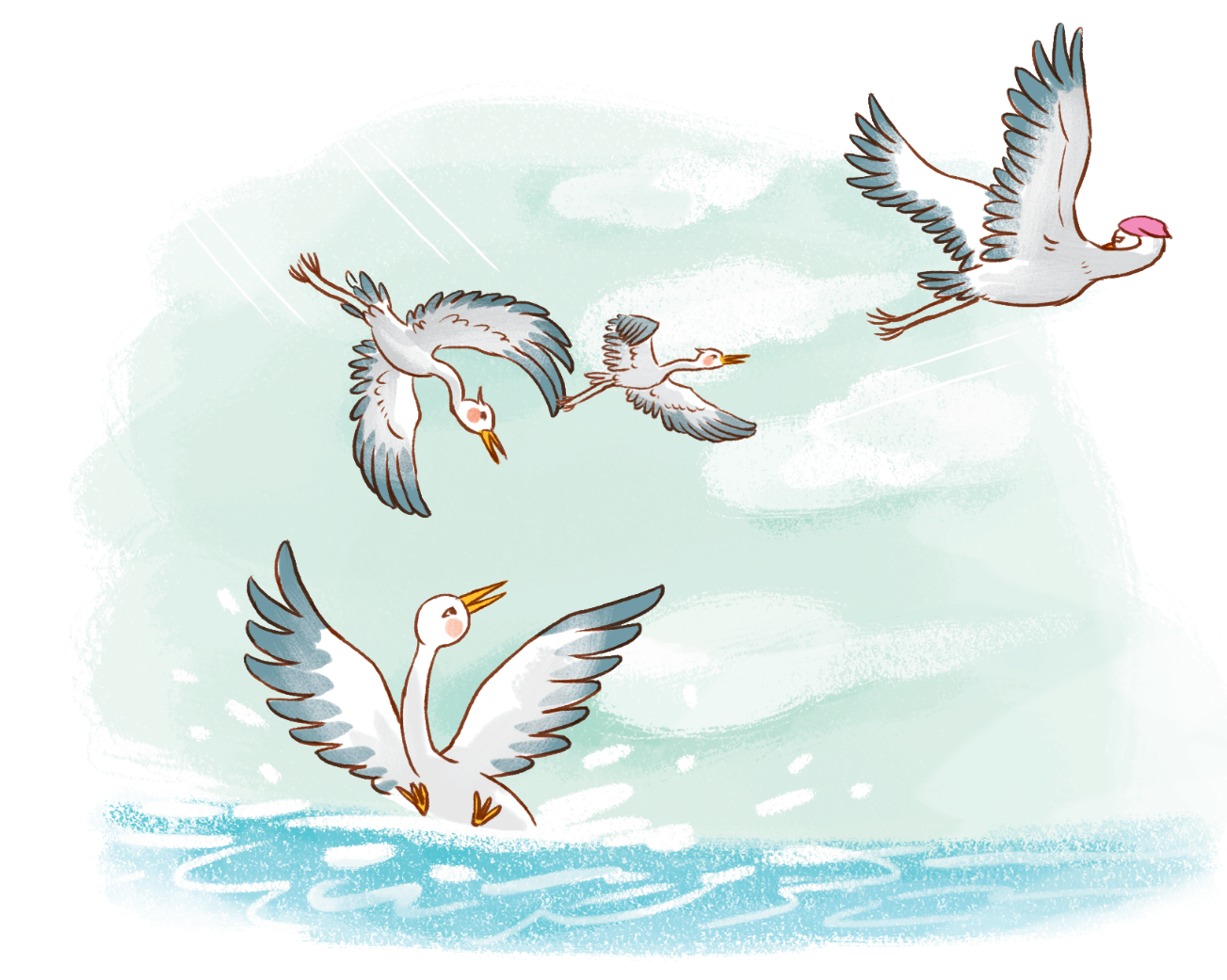 3
Cò con bị ngã nói gì với cò mẹ?
Cò mẹ dạy con tập bay
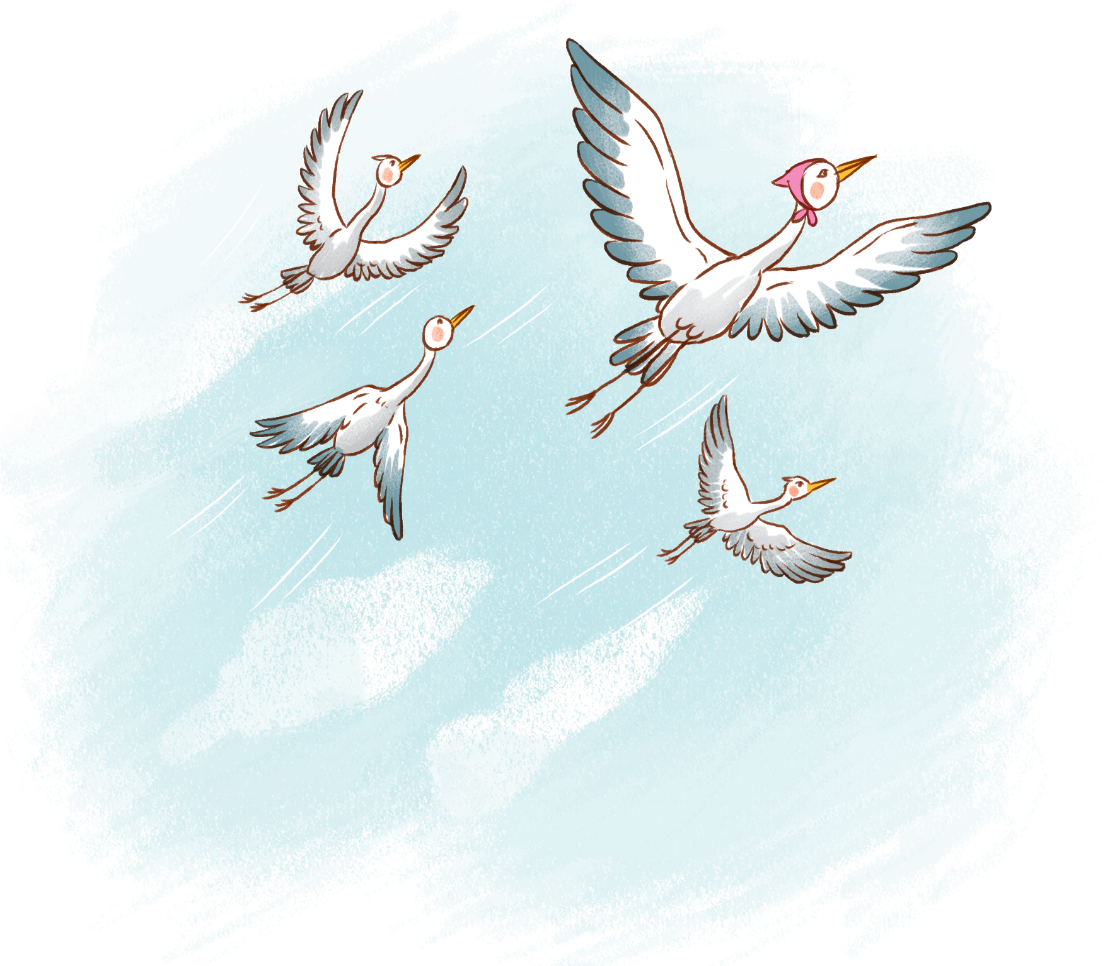 4
Vì sao chỉ sau ba ngày, cả đàn cò con biết bay?
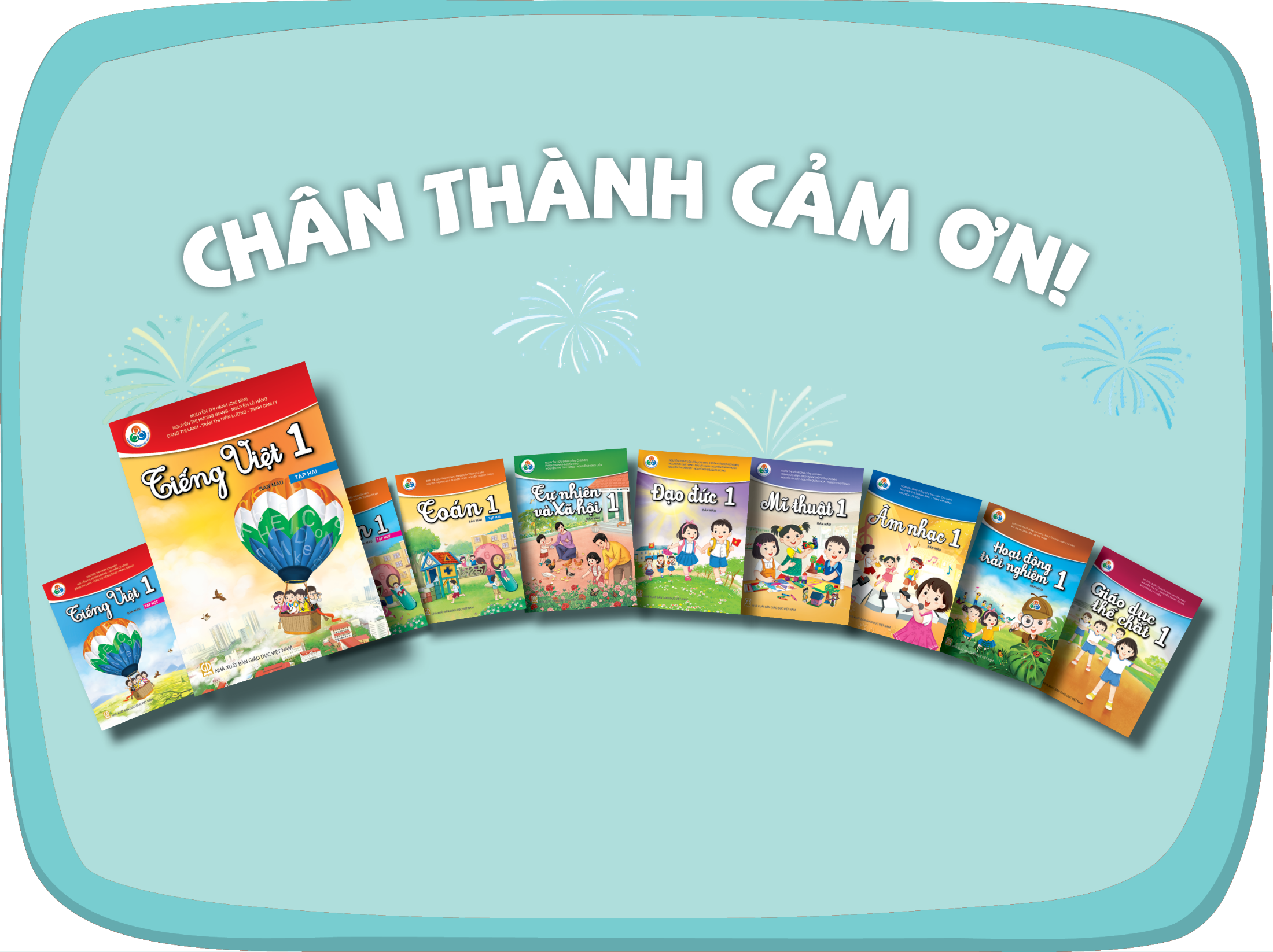